Neslyšící umělci
Petr Pánek
30.3.2020
Neslyšící čeští umělci v historii
Protože se jedná o velké téma, uděláme si jen krátký vhled do této kapitoly
Představíme si pár herců, mimů, filmařů, malířů, uměleckých knihařů…
Kdyby vás některá osobnost více zajímala, určitě o ní samy najdete další informace
Boris Masník  (1923–2011)
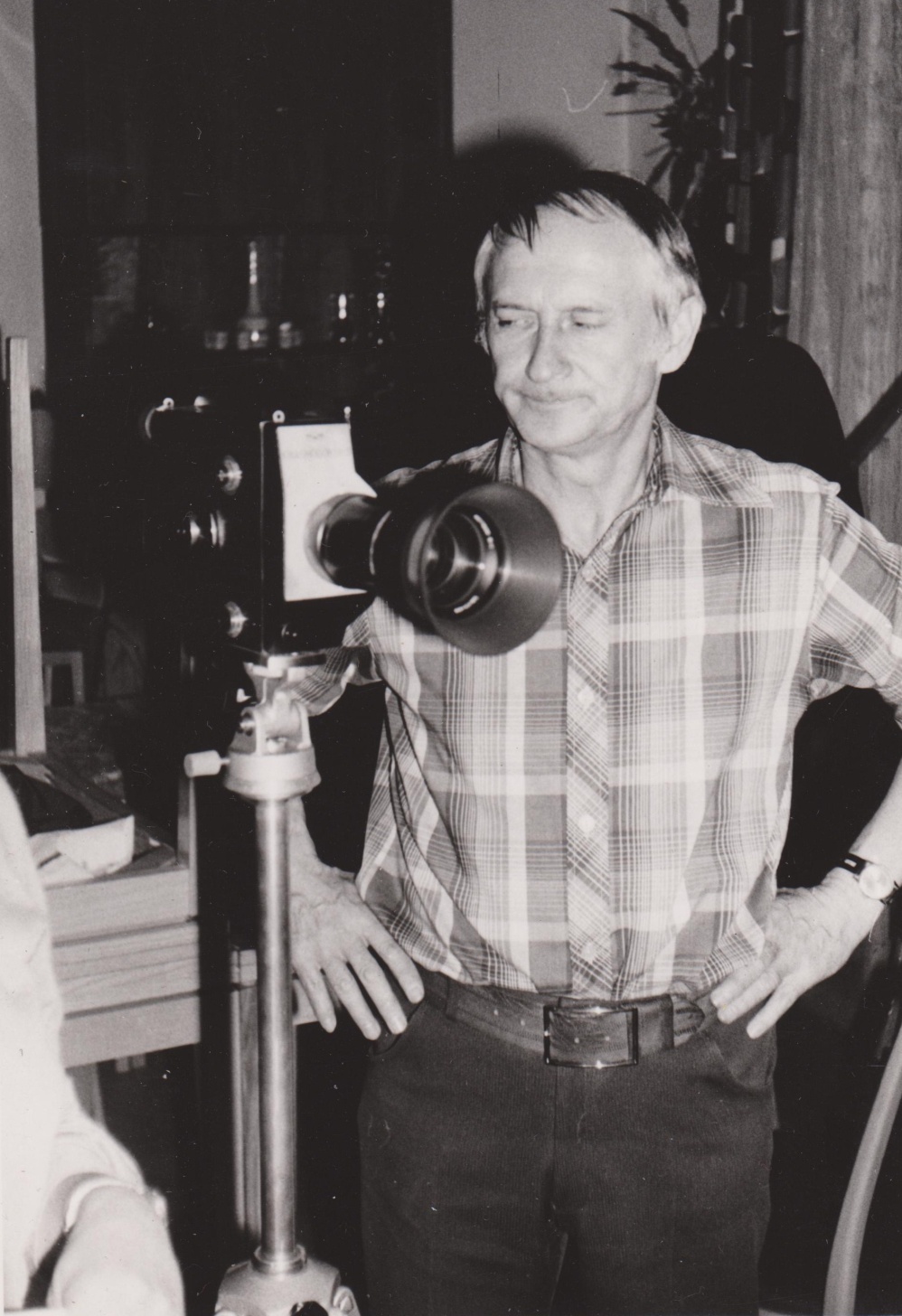 Slavný neslyšící grafik, animátor, kameraman


Podílel se na výrobě více než 100 filmů
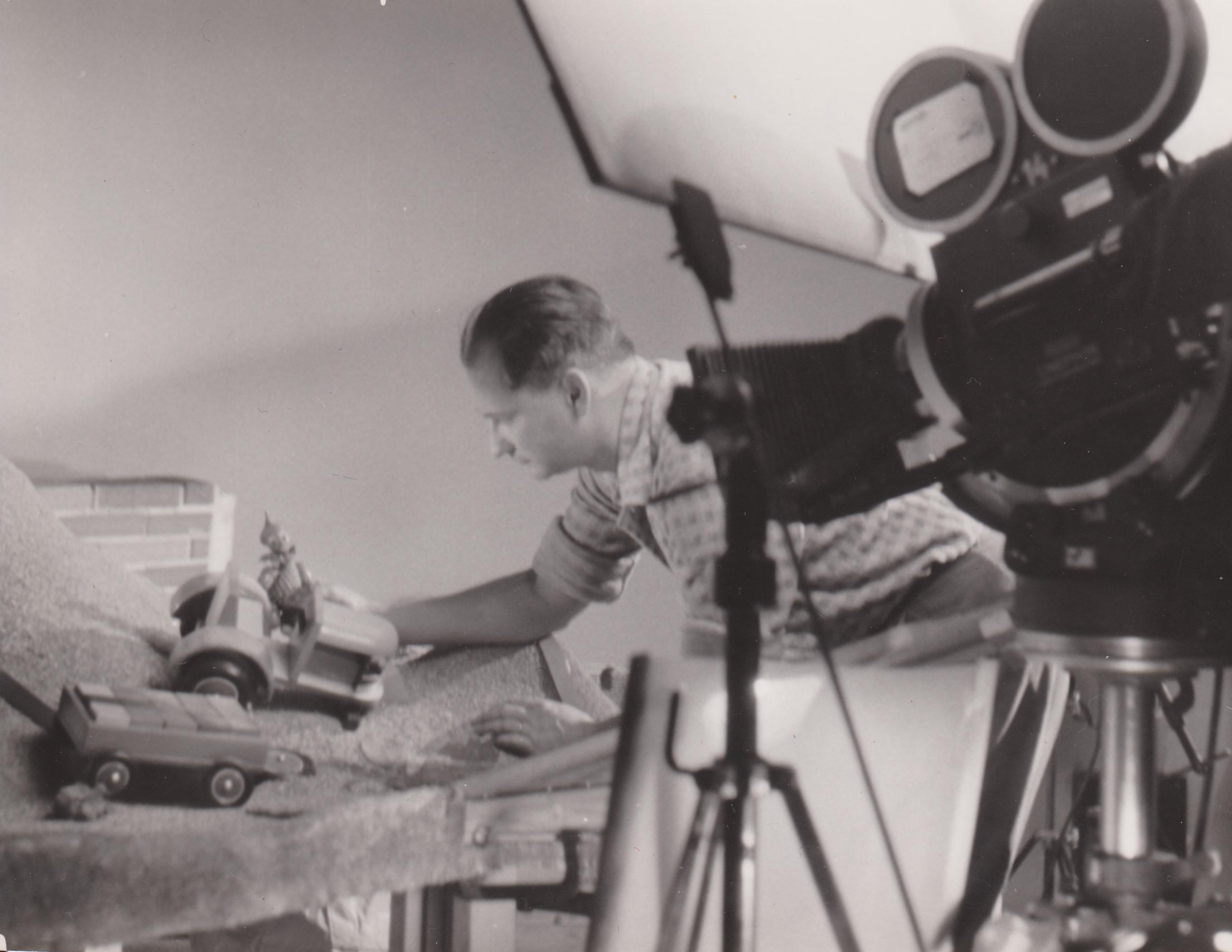 Boris Masník 
ve svém studiu v Braníku
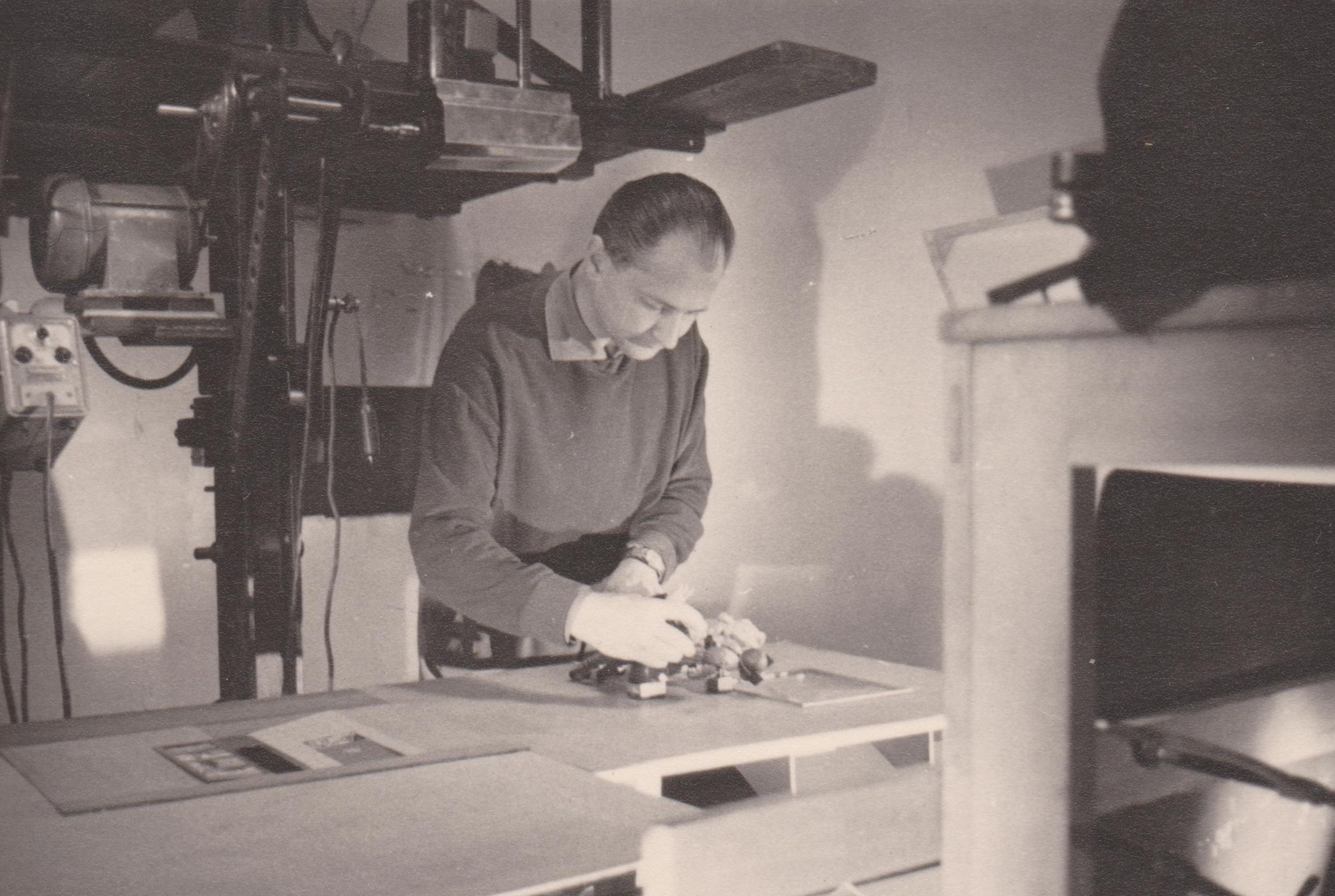 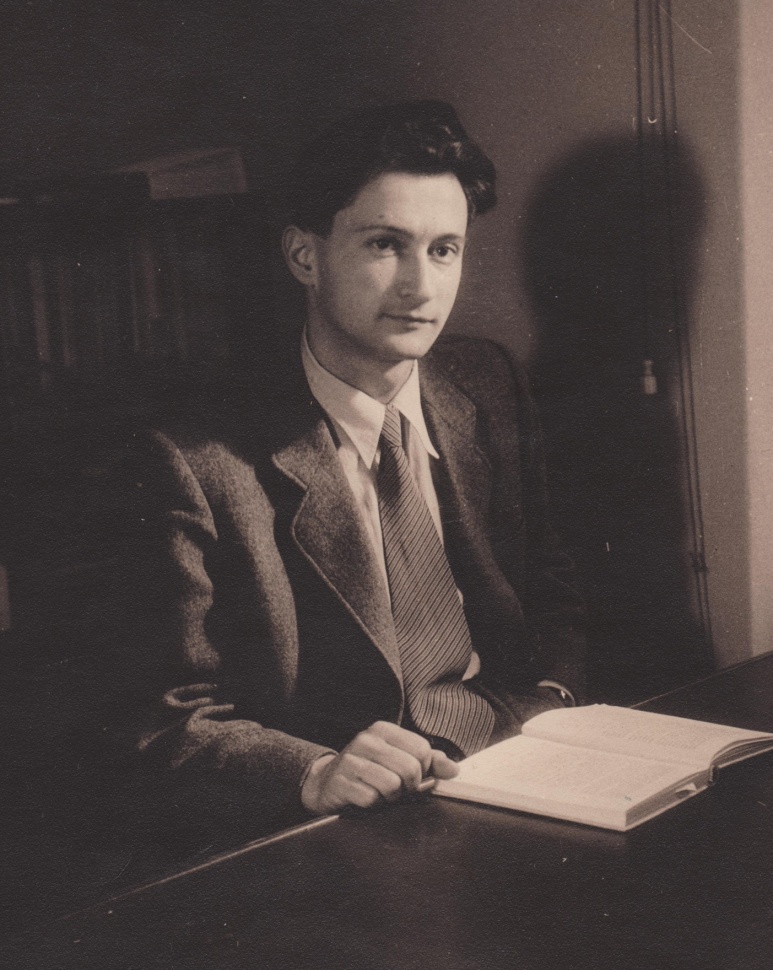 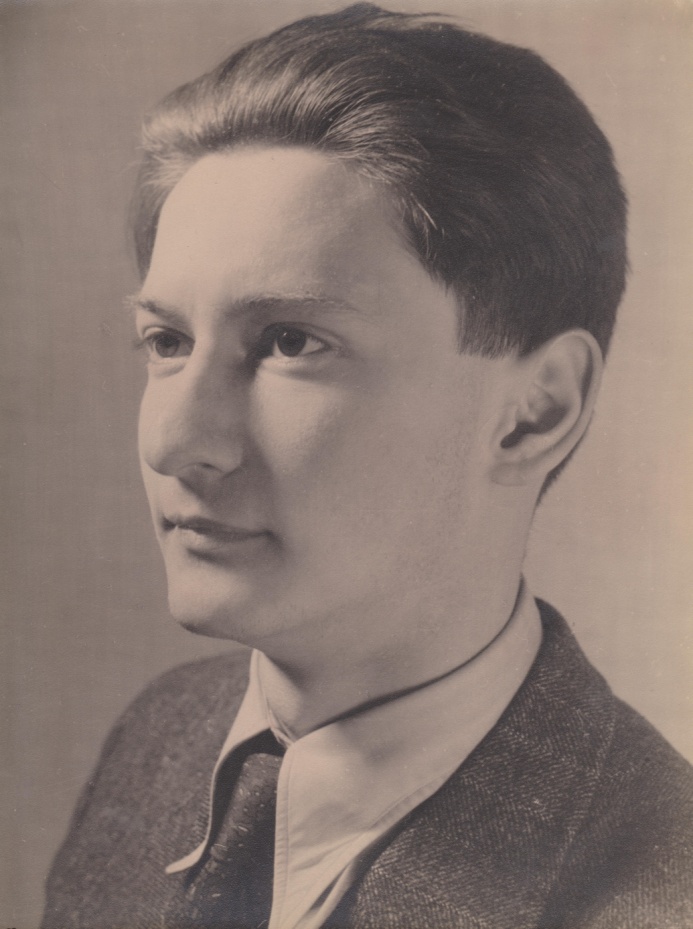 1948
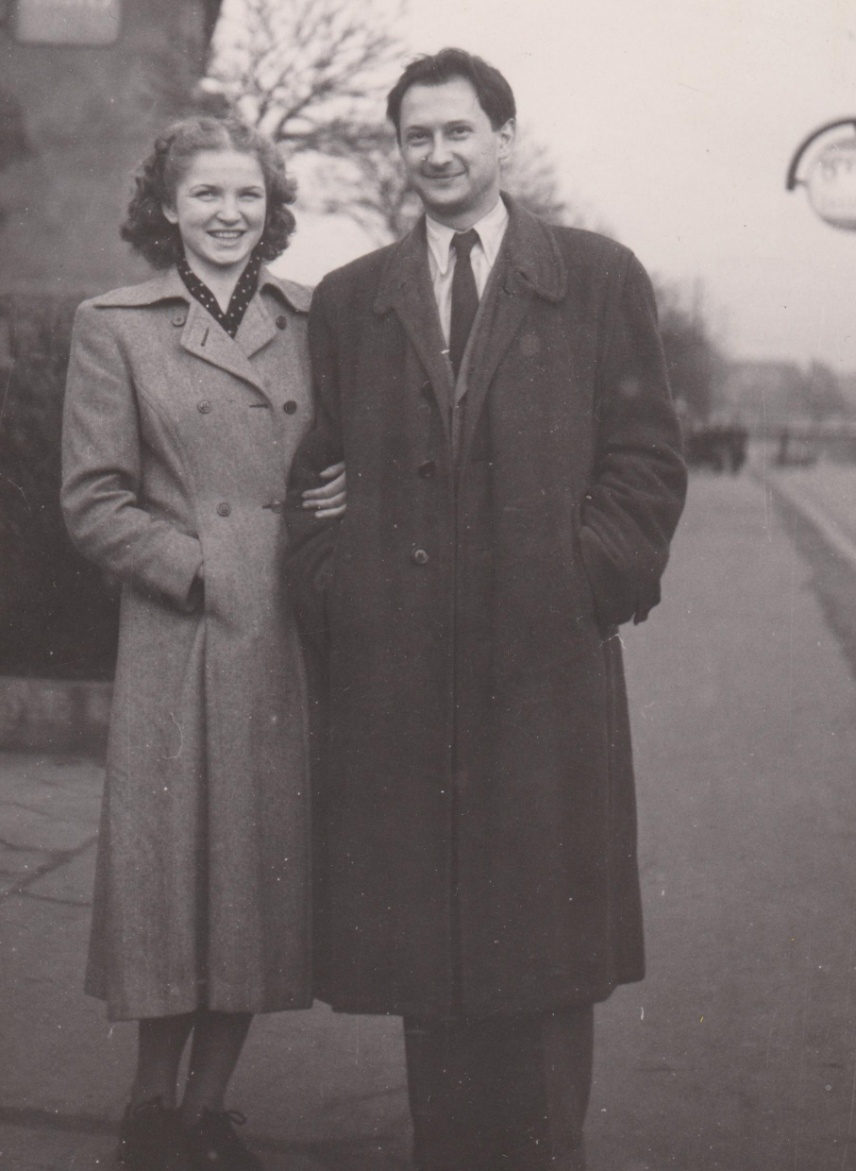 Bratři v triku – 1945
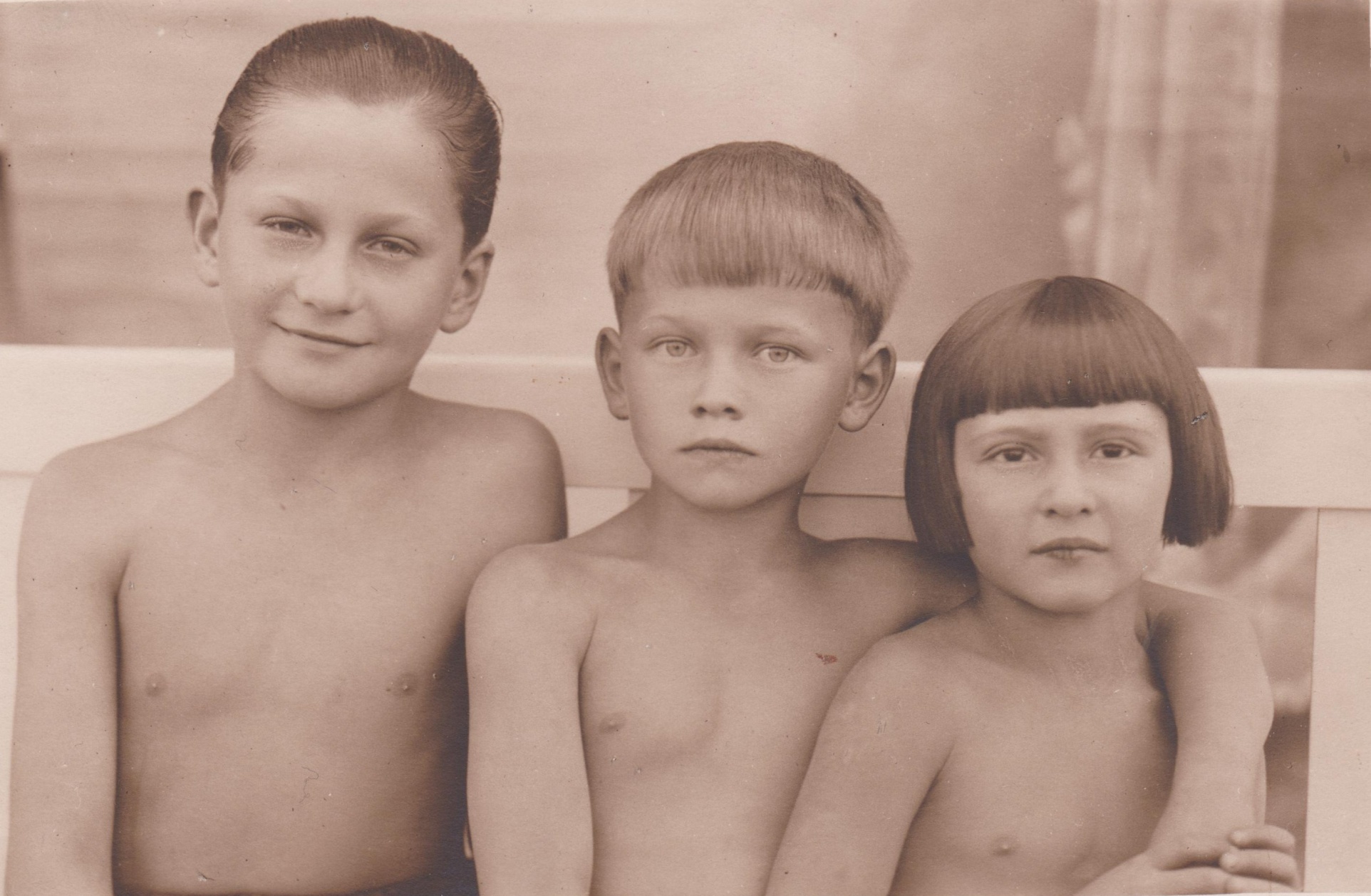 Boris Masník a Jiří Trnka zakládají filmové studio „Bratři v triku“. Je pojmenováno po Vojenovi, Ivanovi a Borisovi Masníkovi
Další neslyšící kameramani
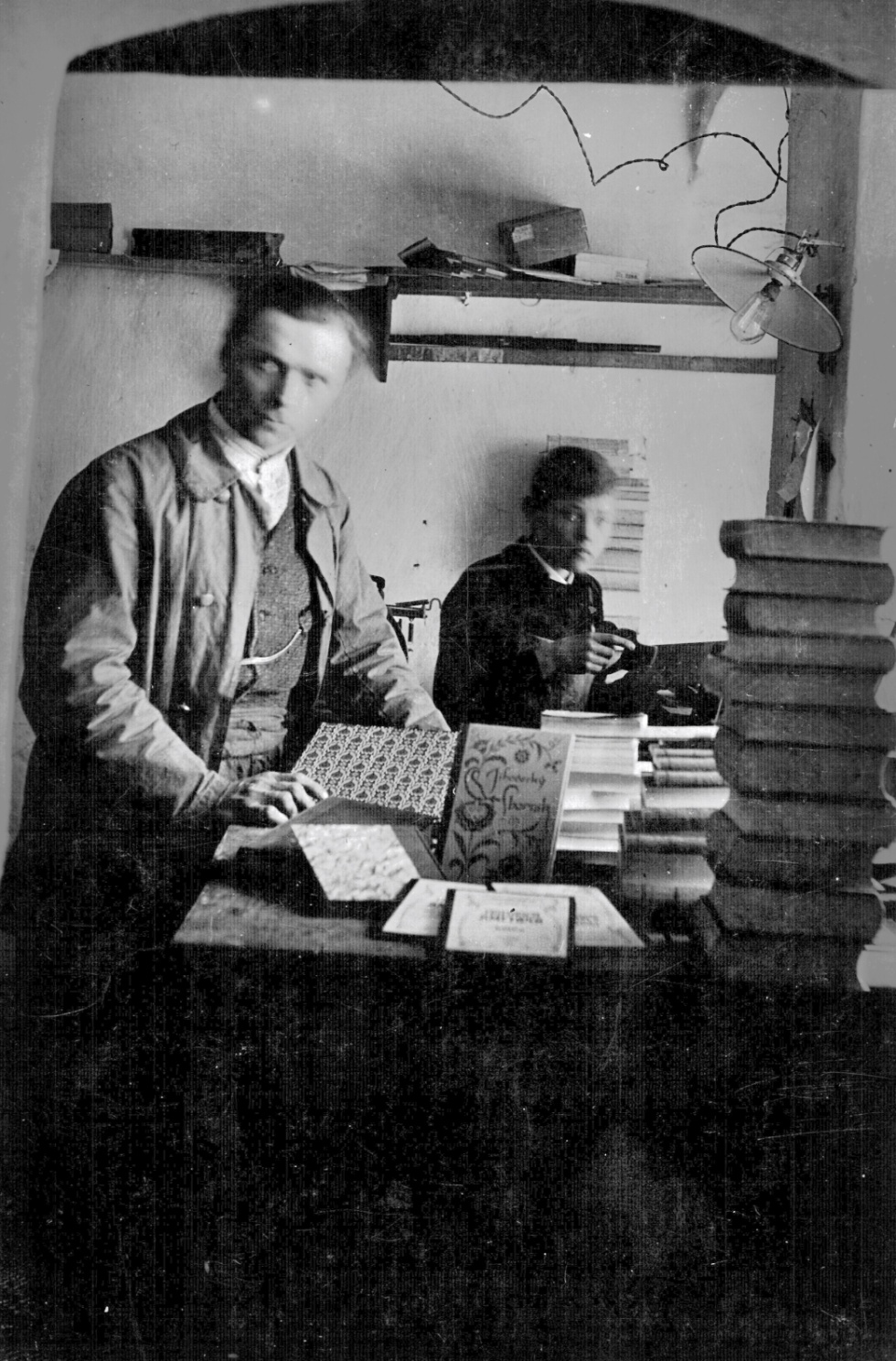 Bohumil Bažil
Bohumil Bažil  (1890–1962)
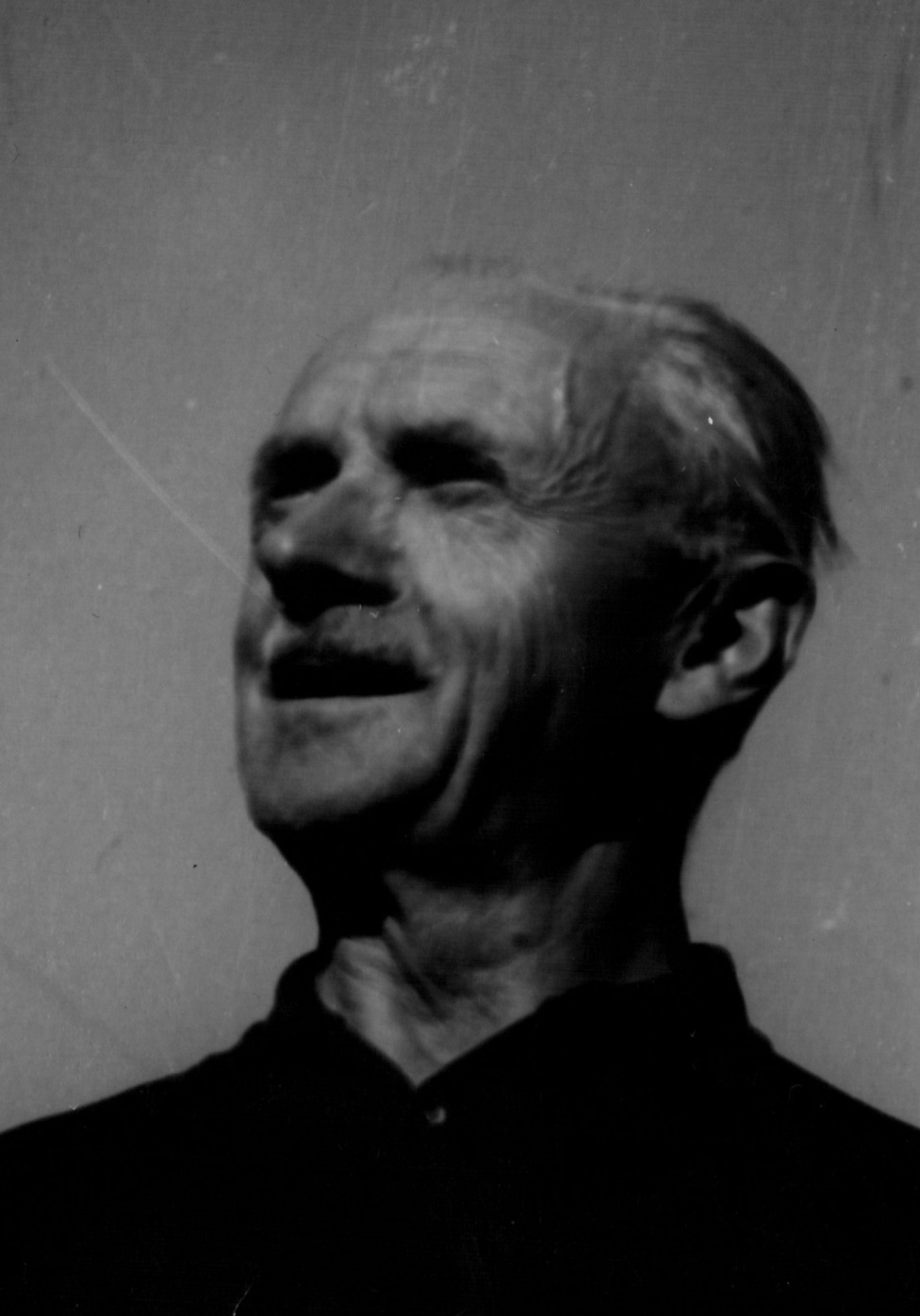 mimořádná osobnost

  geniální neslyšící organizátor

  založil spolek Jirsík

  ve své dílně vydával knihy a noviny

  byl členem spolků ve Vídni,     Praze, Brně a Čes. Budějovicích

  podporoval samostatnost neslyšících
Vladimír Buberle (1925-2009)
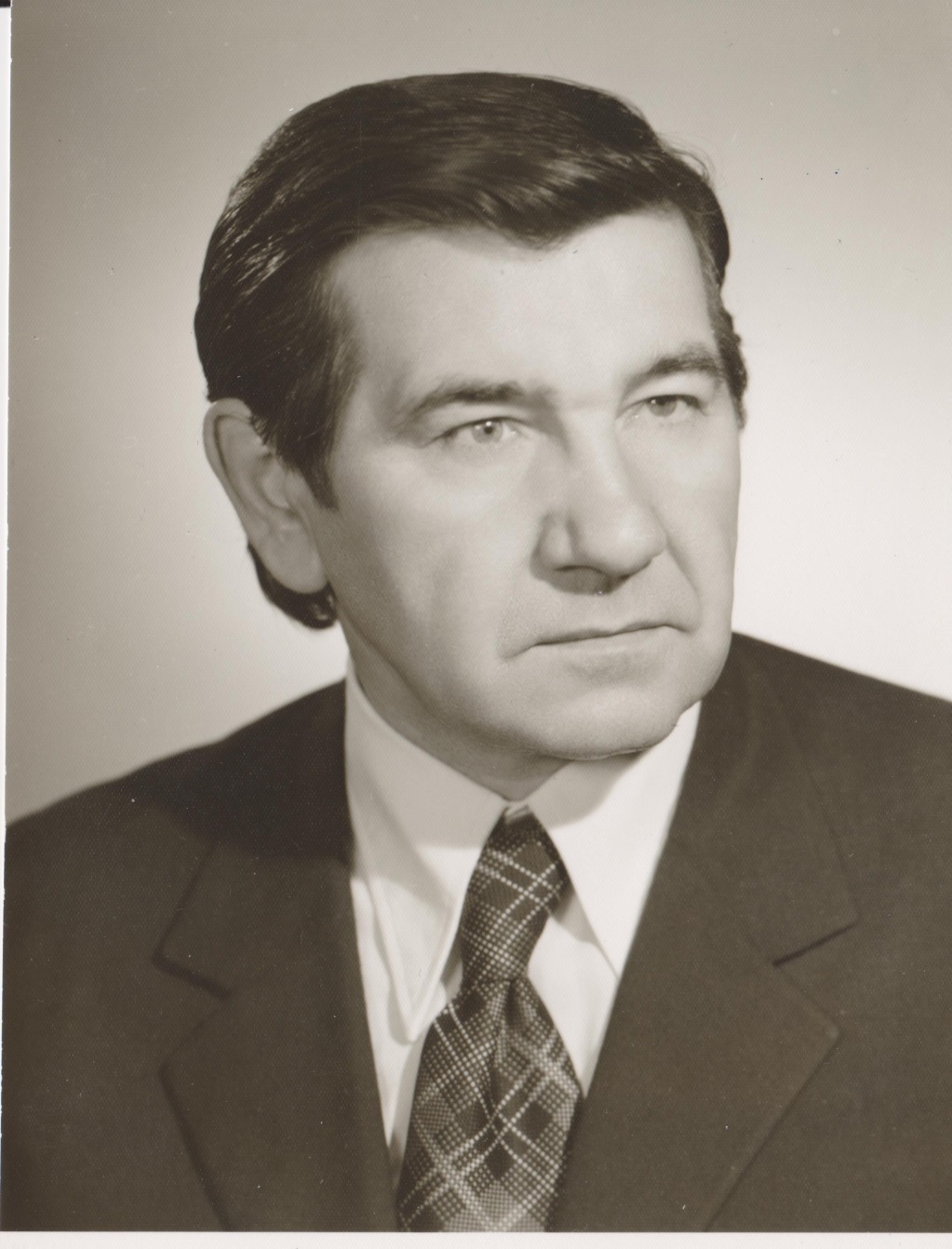 zakladatel 
České unie neslyšících 
stál v 50. letech také 
u zrodu pantomimy 
neslyšících
Vzpomínky Vladimíra Buberleho vyšly v časopise Unie č. 3-4/2009         a 5-6/2009
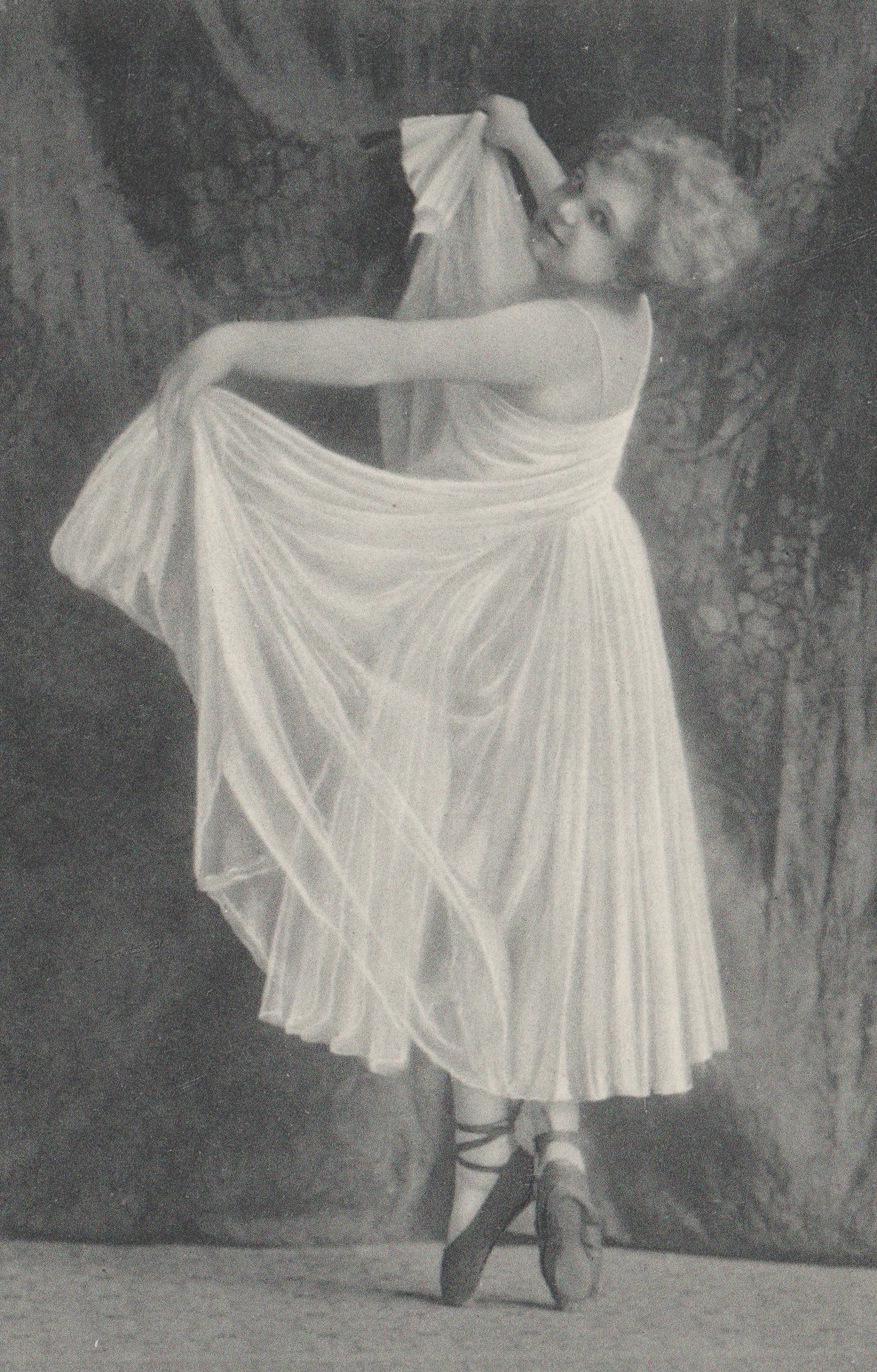 Mobi Urbanová Severová(1914–1988)
Dnes naše
nejznámější 
neslyšící tanečnice

Před válkou však
vynikaly ještě další 
dvě baletky
Marie Kopecná     	      Melitta Guthová   (1919–2005)			 (1921–1942)
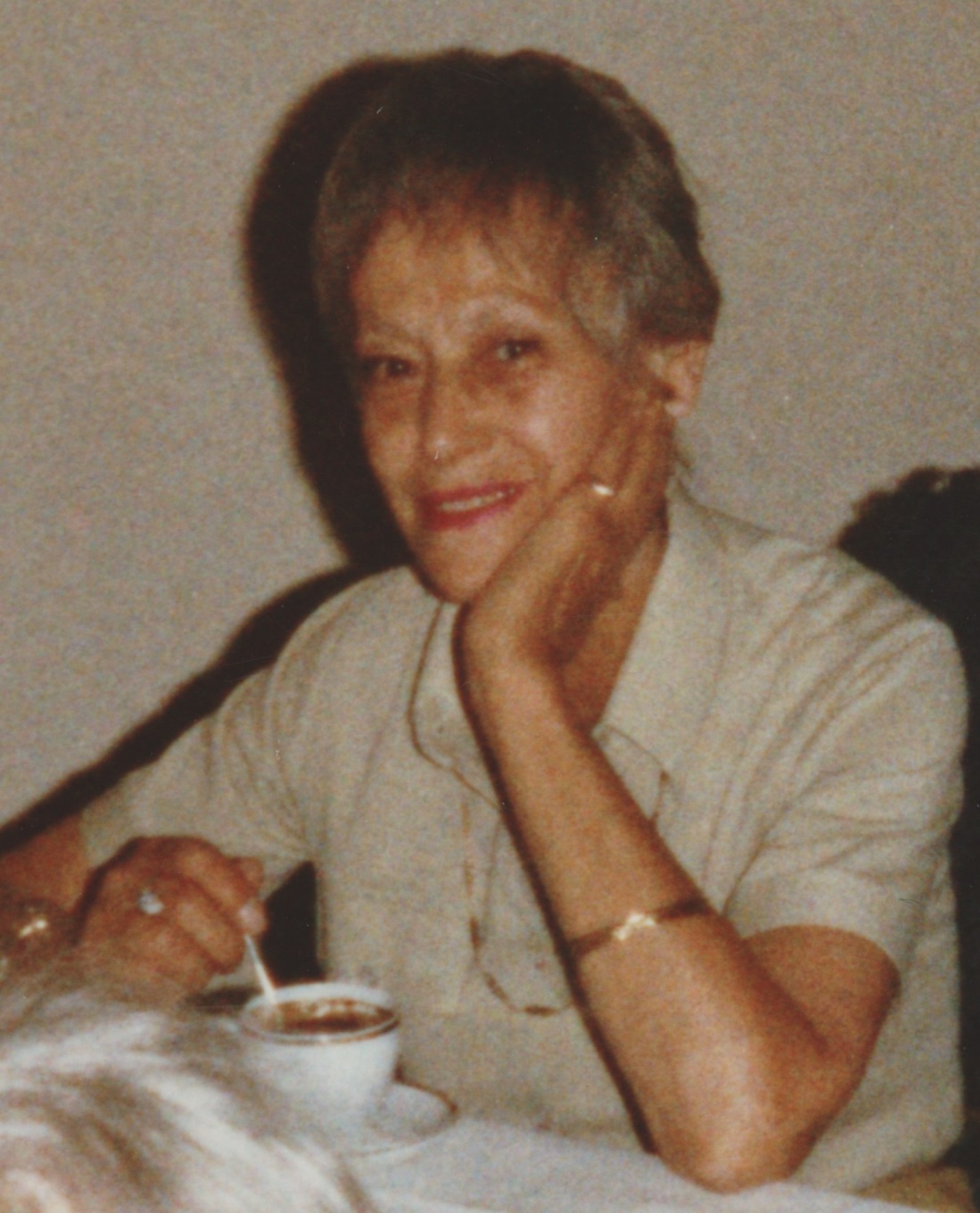 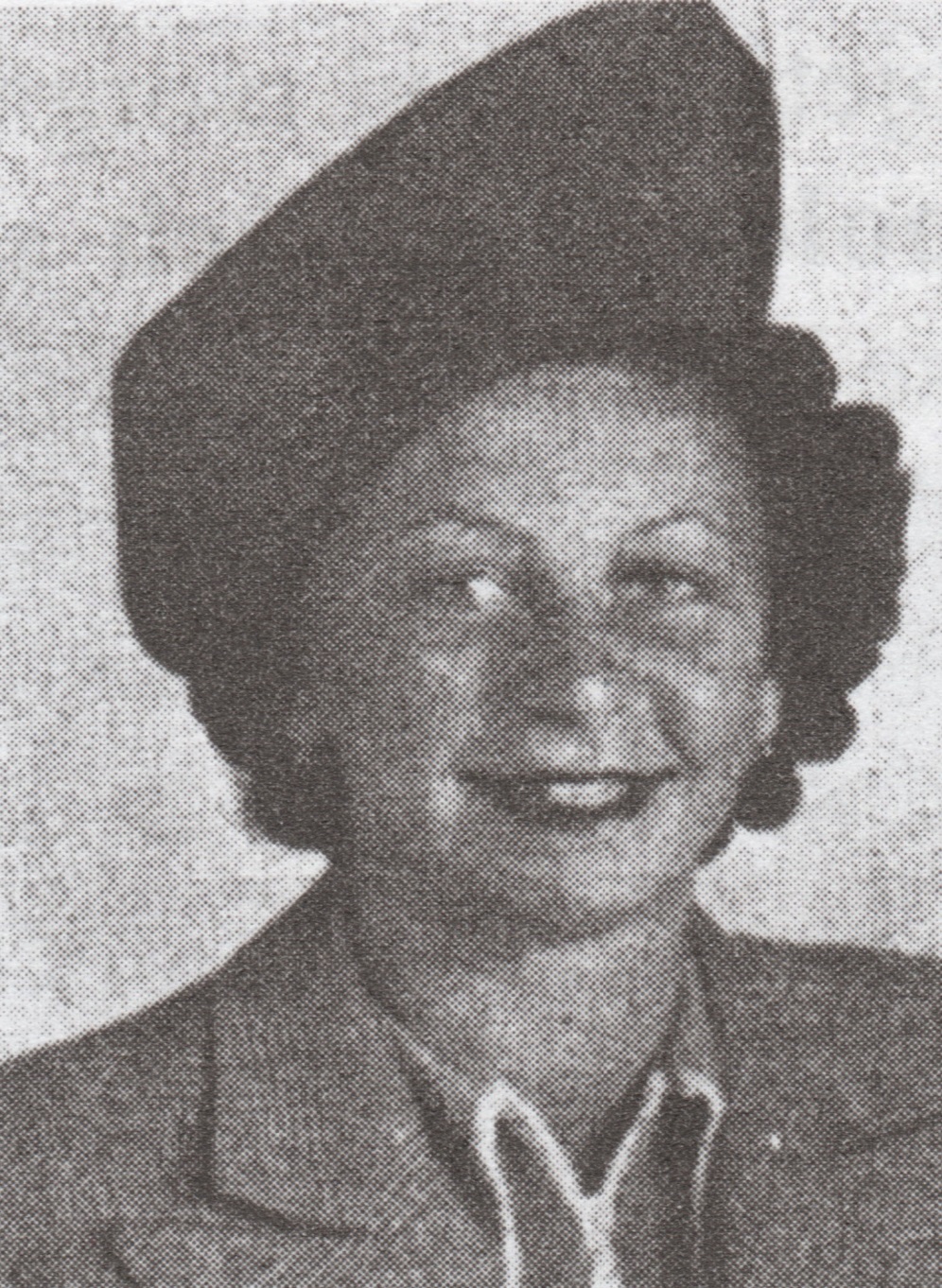 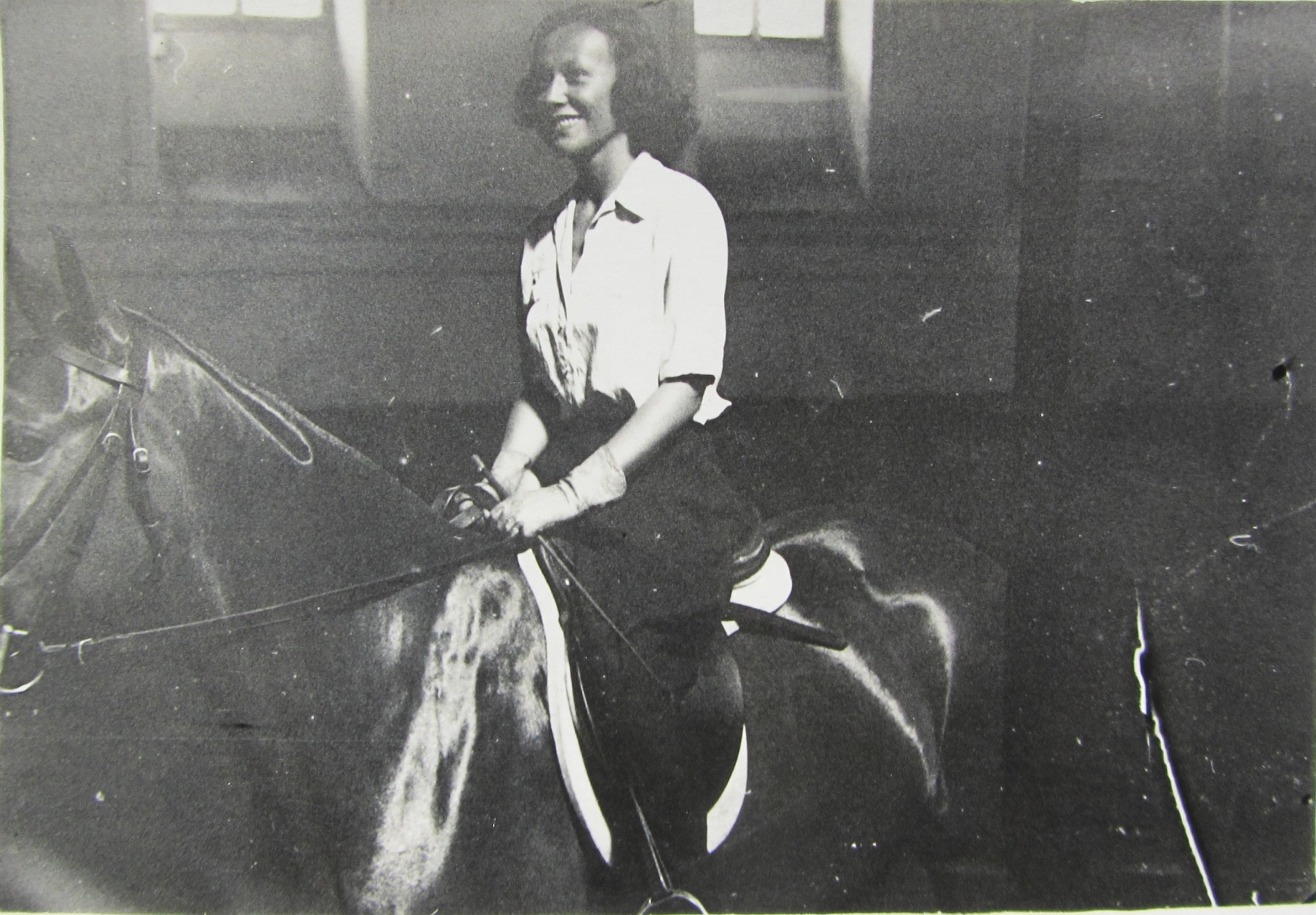 Marie Kopecná ve Vídni, 1946
Mobi Urbanová učila od r. 1942 ve své vlastní baletní škole na Smíchově
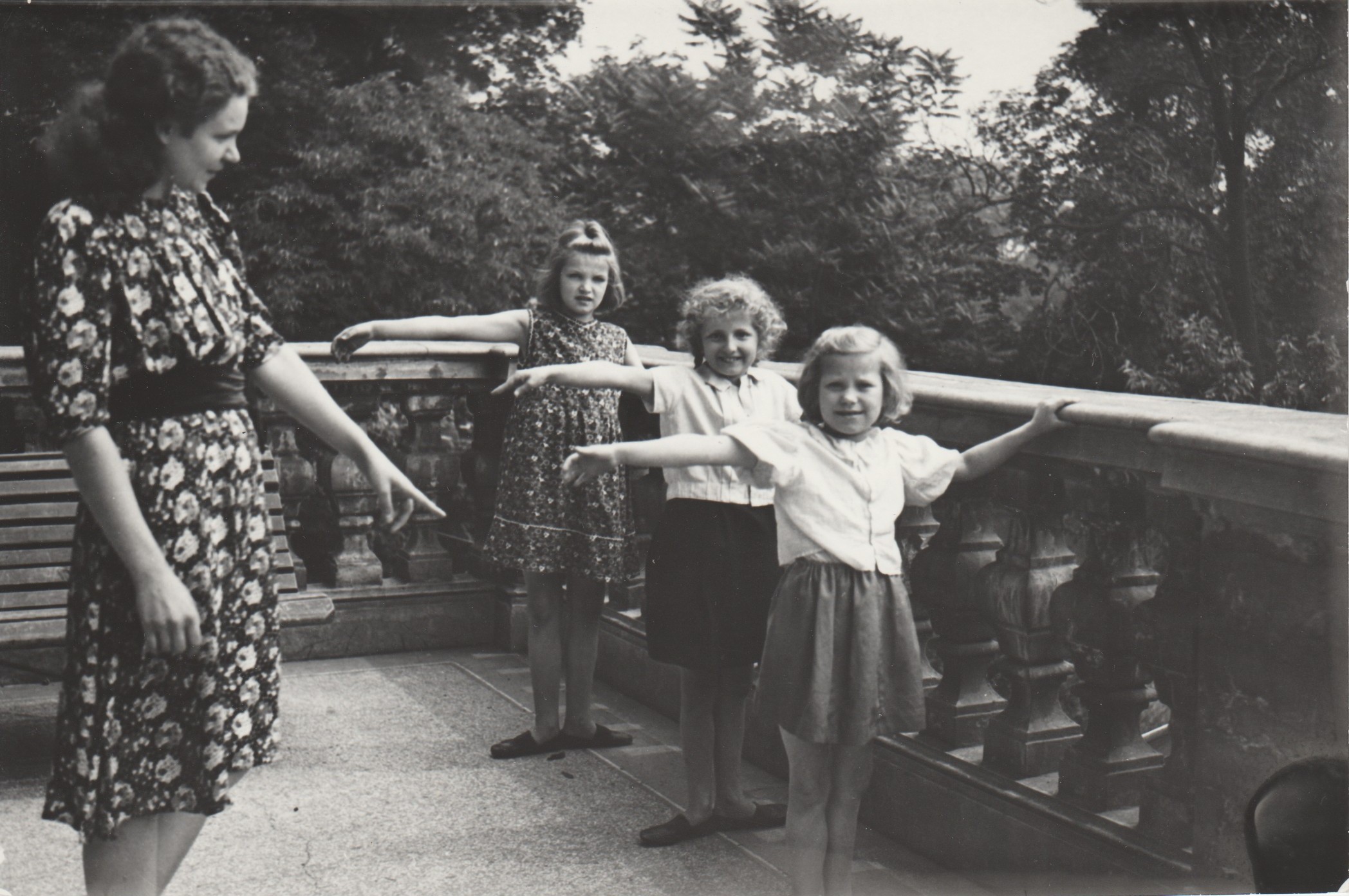 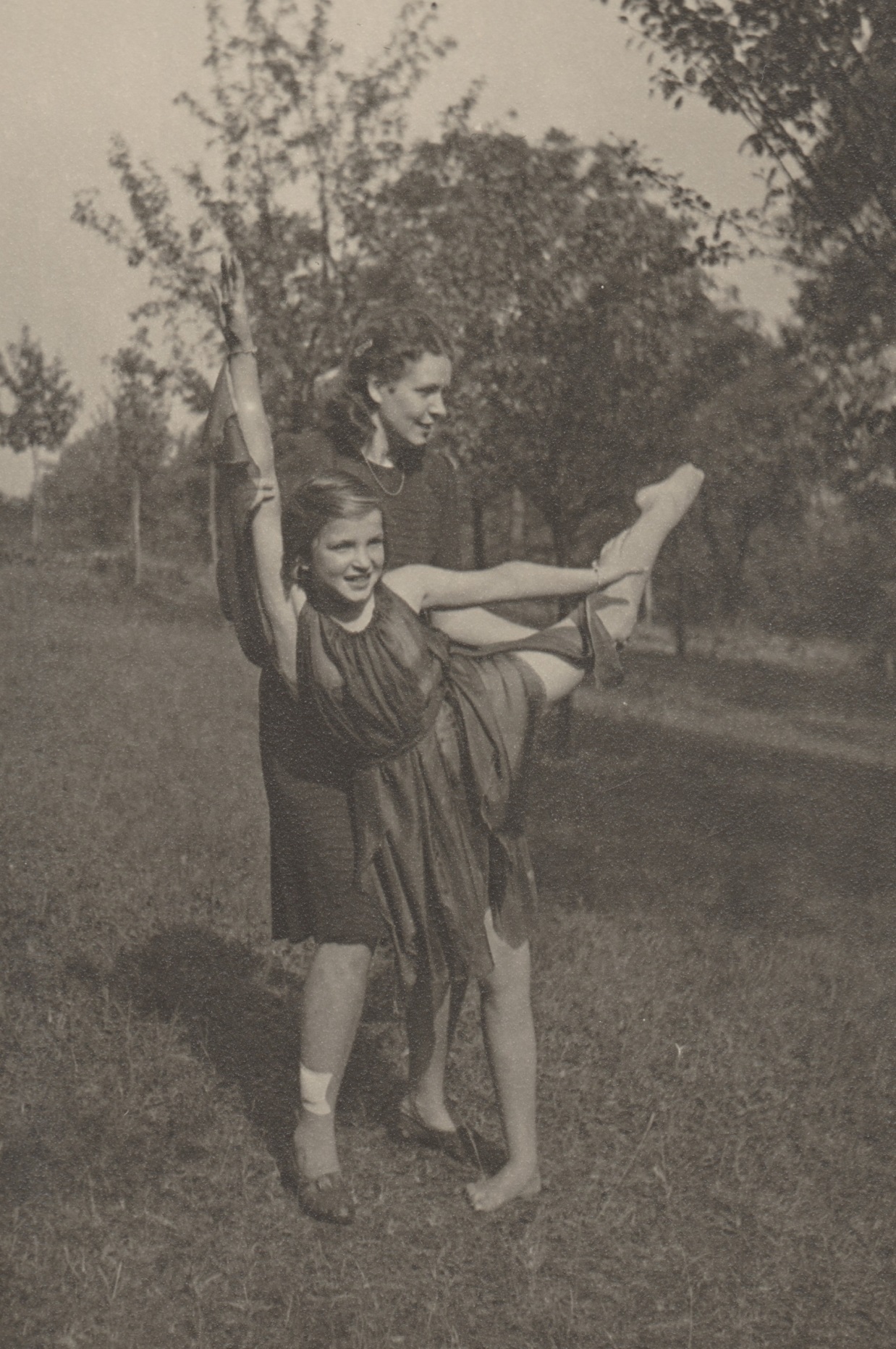 Zde se svou žačkou Olgou Čálkovou (Masníkovou) na zahradě smíchovské školy
Neslyšící tanečníci Richard Šebela, Jana Brejchová, Mobi Urbanová a Olga Masníková
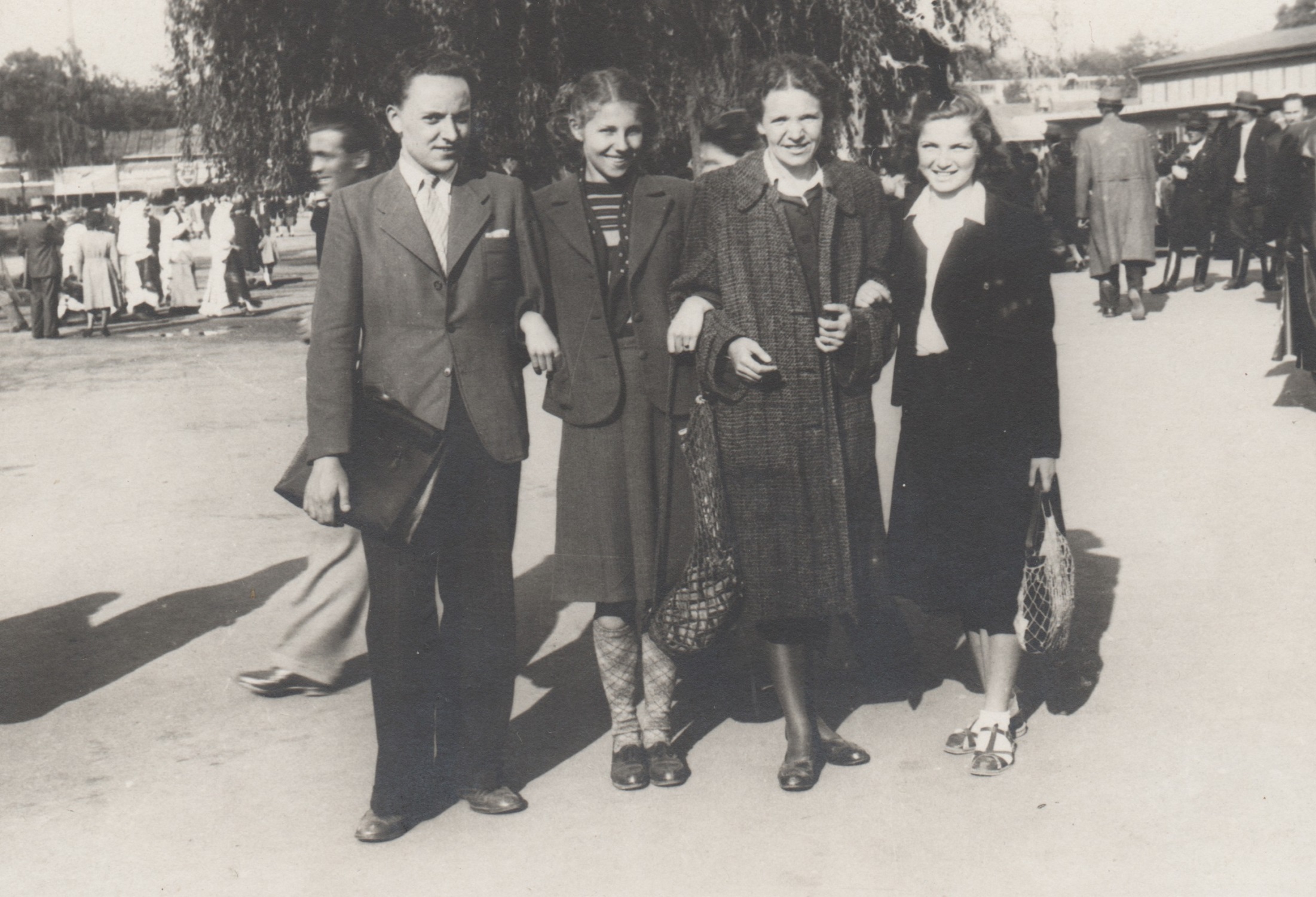 Zájezd Mobi Urbanové do Salzburgu (1949). Dáma vpravo (s kloboukem) je její maminka Emilie Bublová
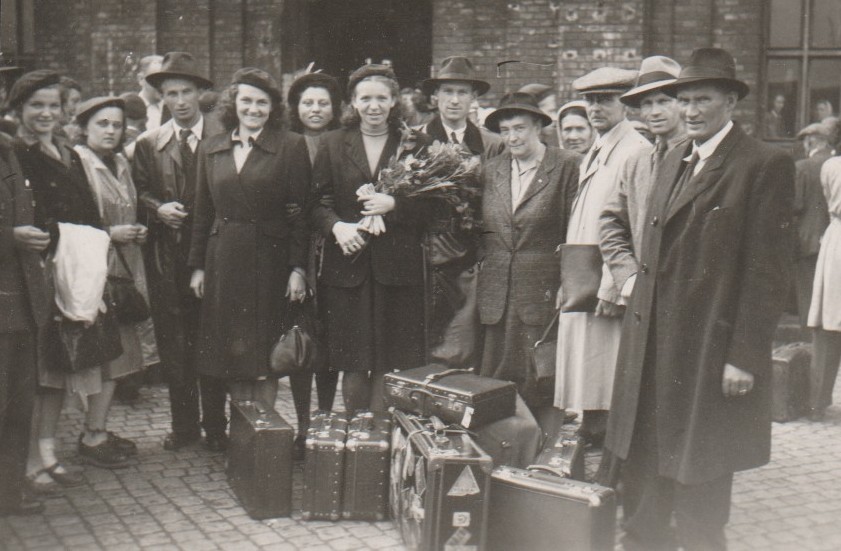 Manželé Severovi, Buberlovi a Podlešákovi
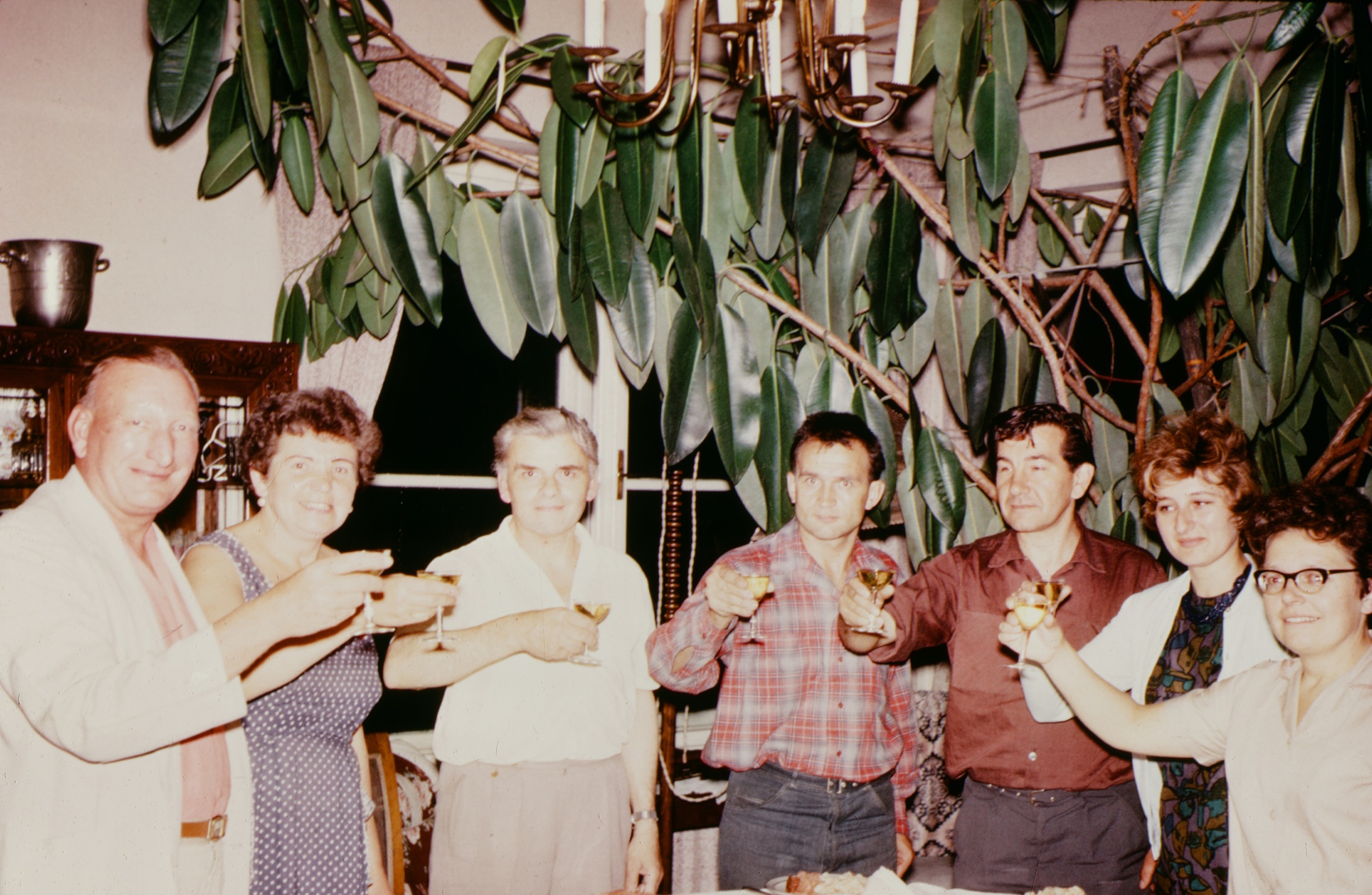 Bronzová socha Mobi od Josefa Lásky.Mobi Urbanová v TKN v r. 1984
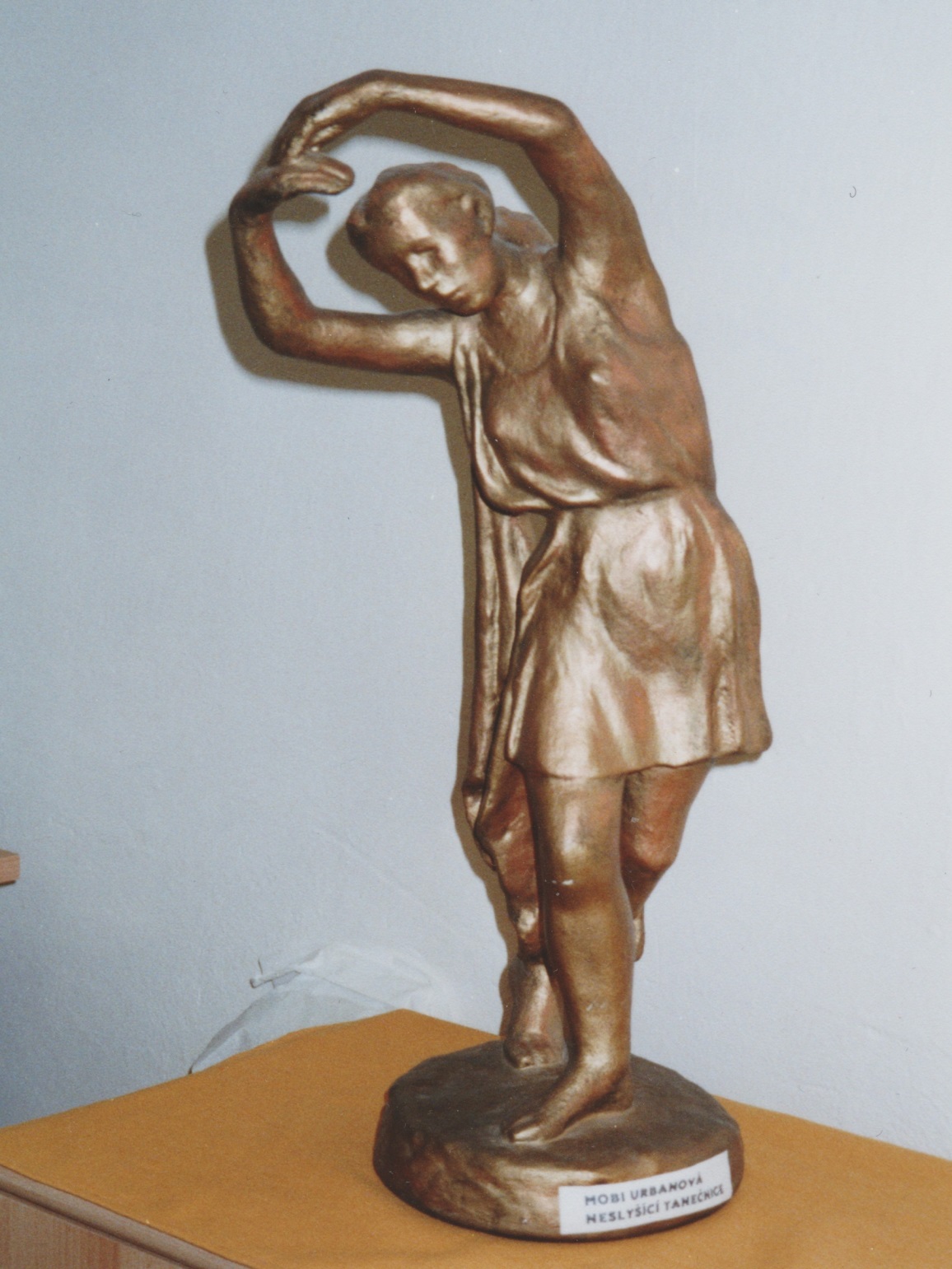 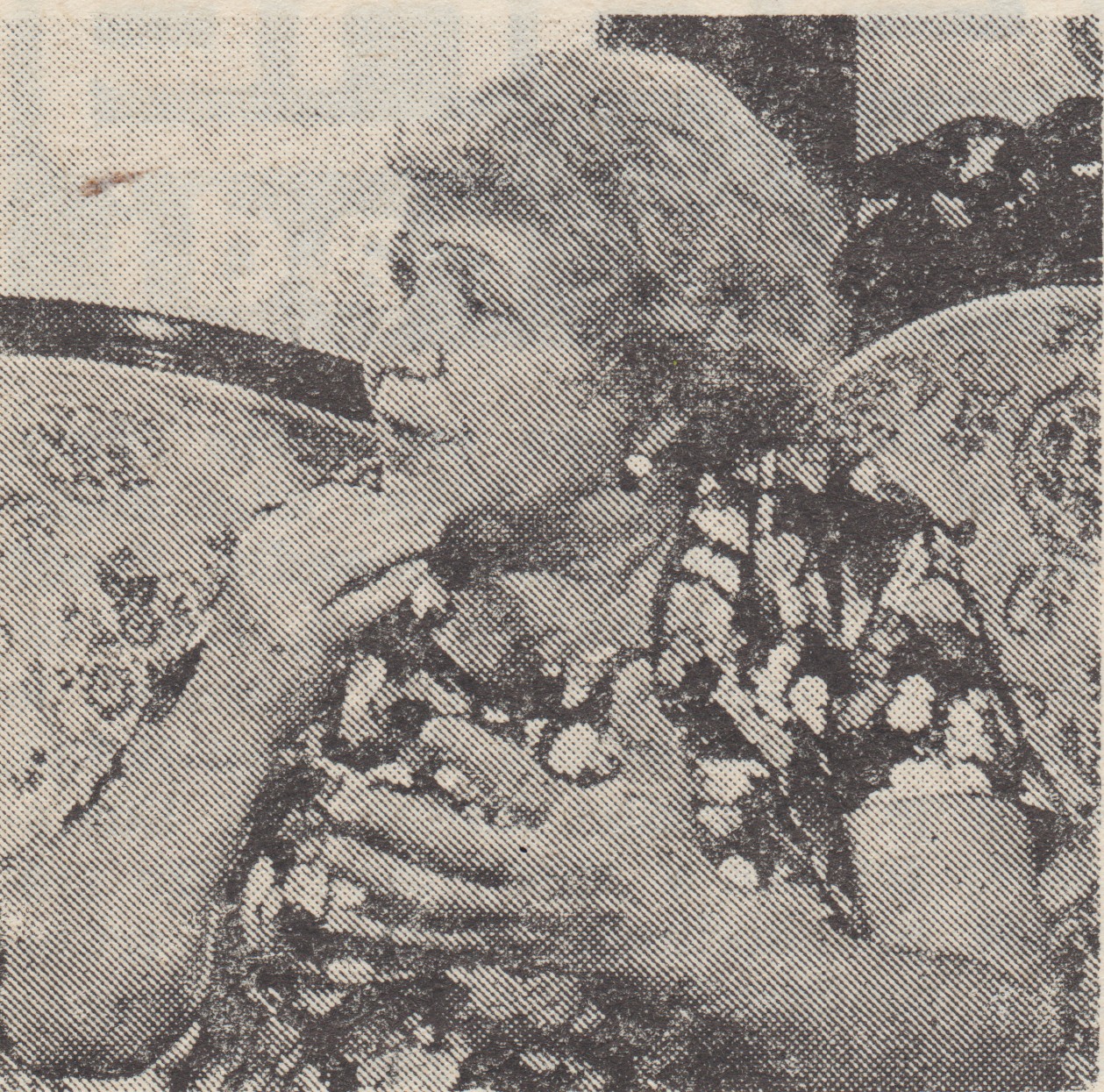 Zajímavý byl i život jejího nevlastního otce, mjr. SNB Jiřího Bubly (vlevo)
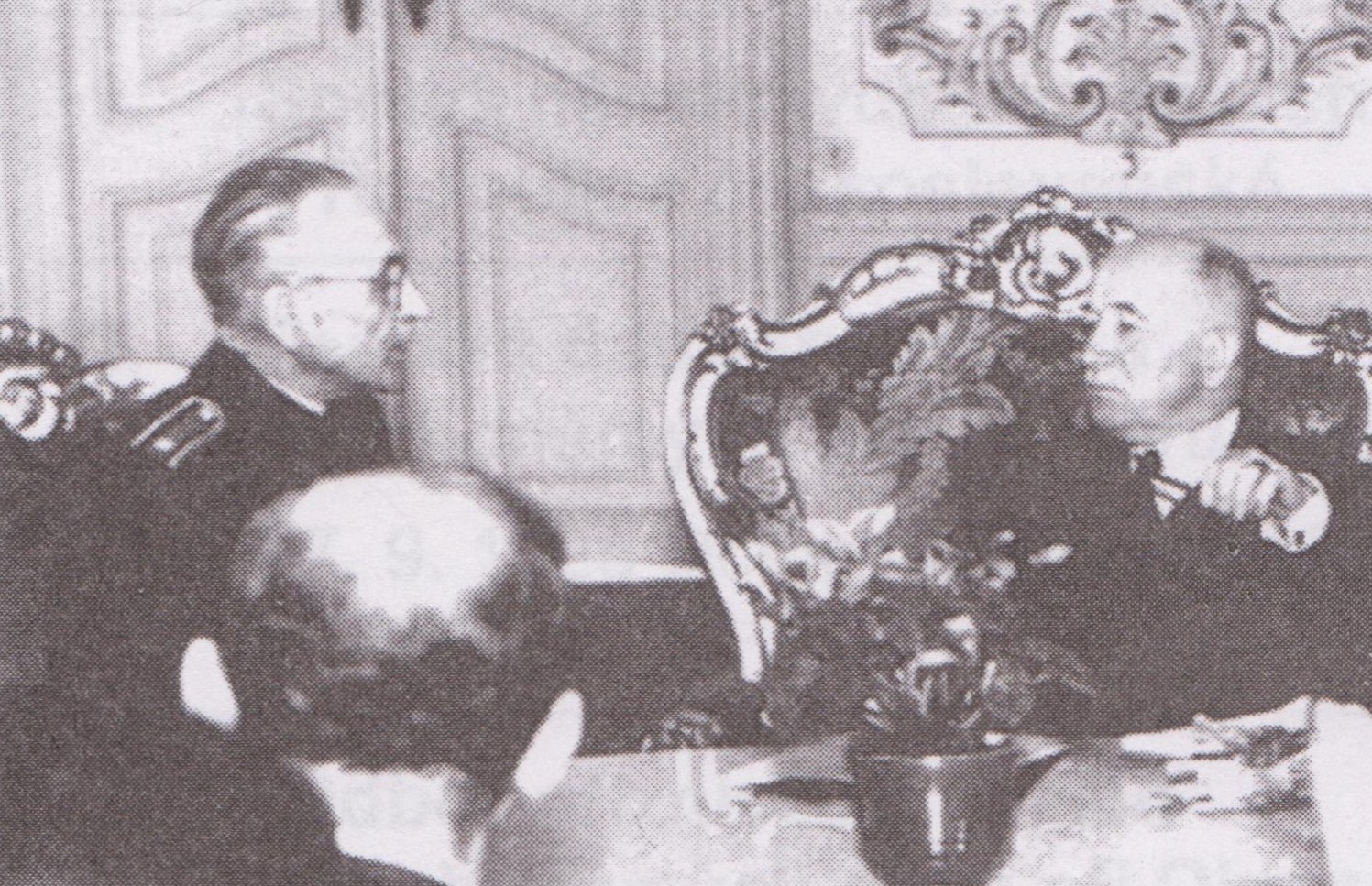 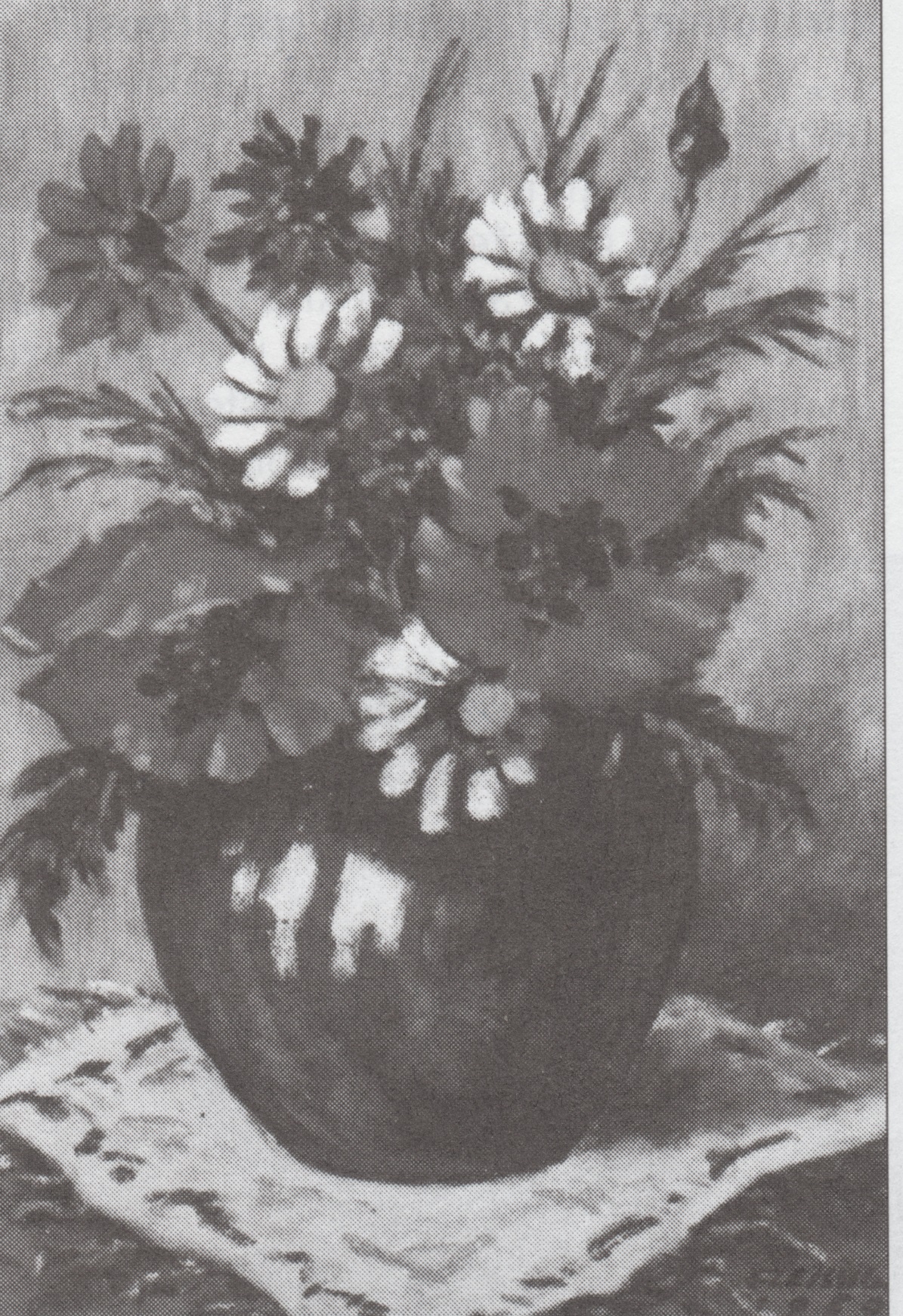 Neslyšící malíři
Václav Fleissig
(1892–1960)
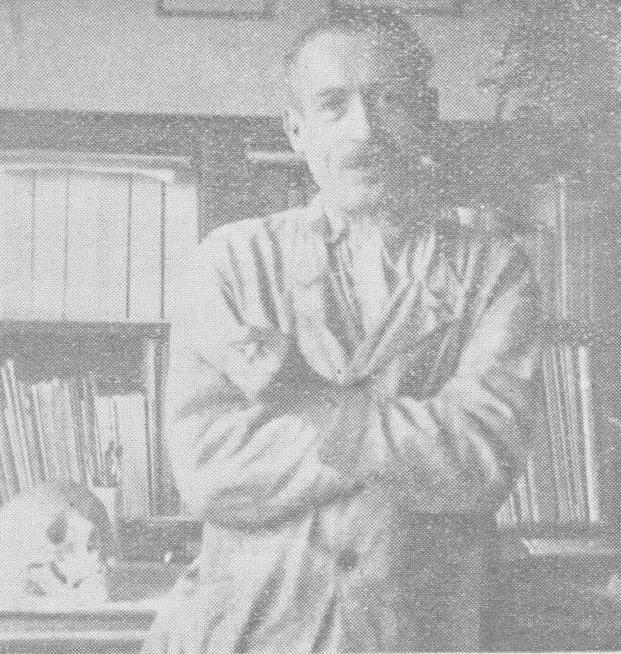 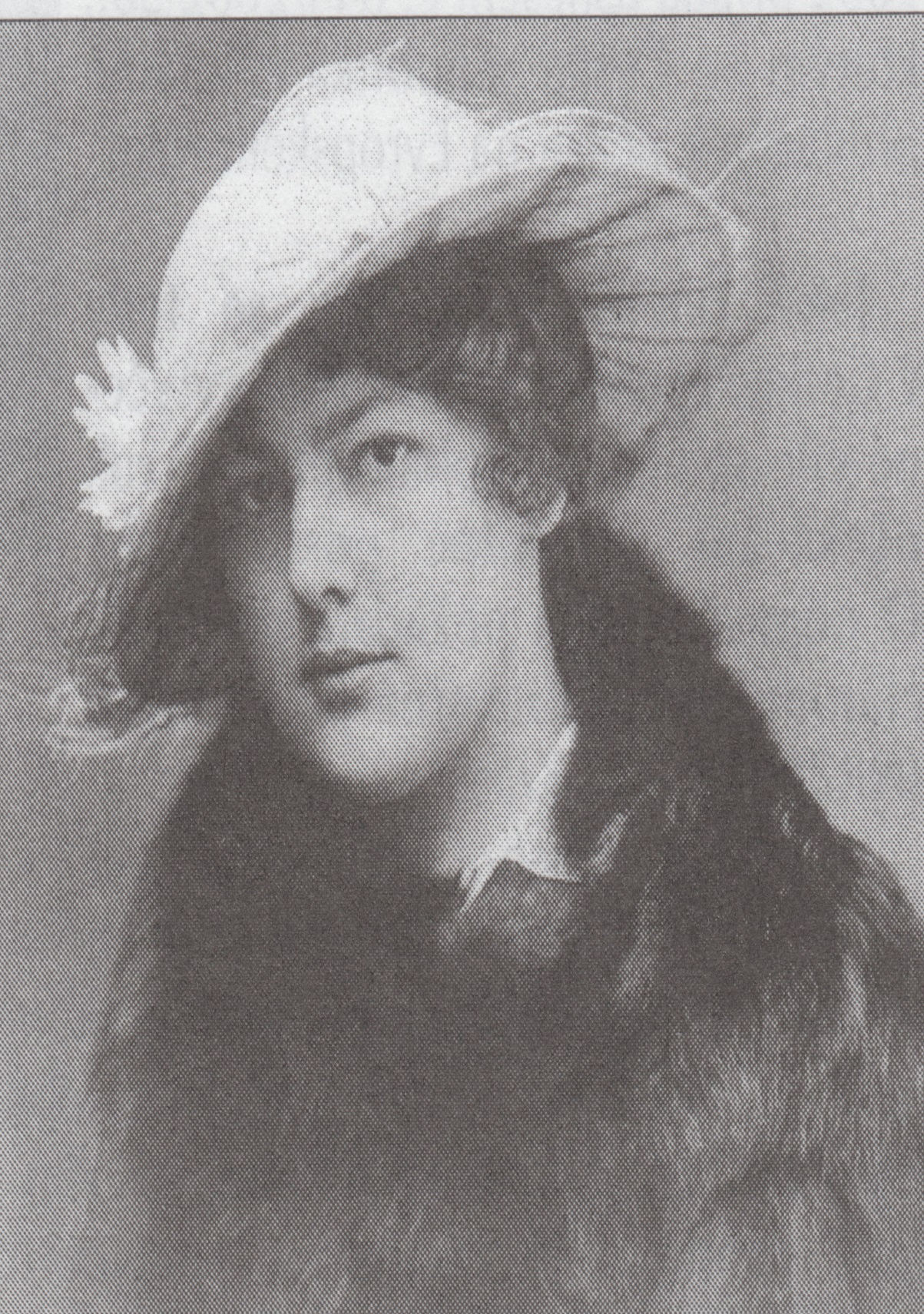 Gabriela Horálková

Říkalo se o ní, že jí v žilách koluje habsburská krev. Narodila se ve Vídni údajně z románku její matky s císařem Františkem Josefem I.

Proto se zajištěná rodina musí stěhovat do Prahy.

Některé její obrazy dnes zdobí sborovnu smíchovské školy pro neslyšící.
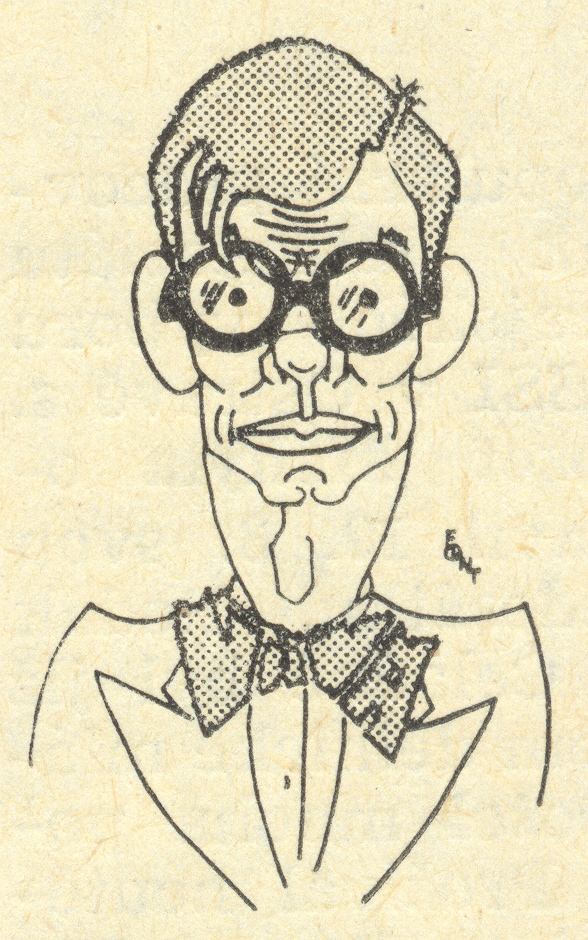 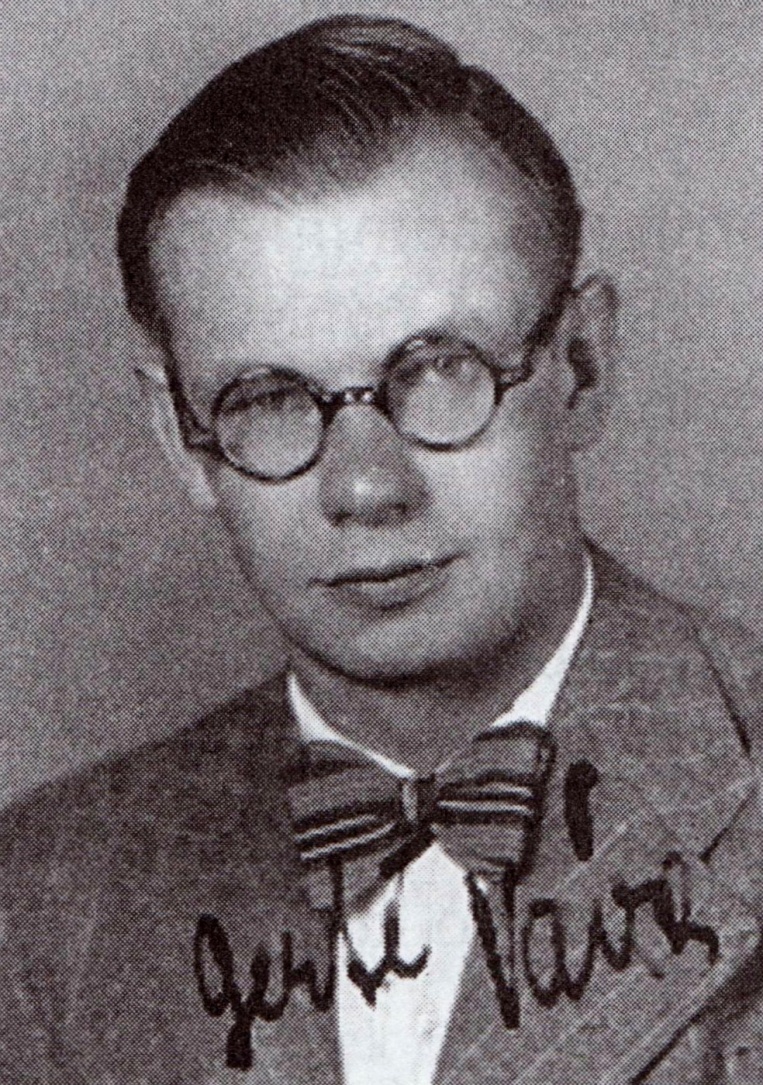 Vilém Bohumír Hauner (1903–1982)
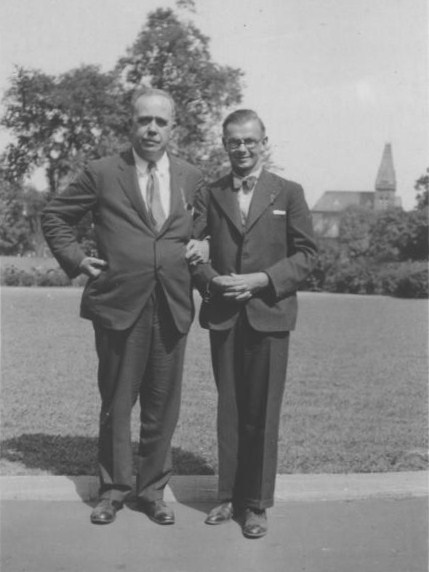 1934 – ve Washingtonu
s rektorem
Gallaudetovy univerzity
Další příběhy najdete vložené na moodlu našeho kurzu:
Bohumil Bažil
Jana Brejchová
Melita Guthová
Vilém Hauner
Marie Kopecná
Karel Tomáš Sever

Richard Šebela
Mobi Urbanová
Břetislav Veselý
Jiří Vinický
Věra Waldhansová
Antonín Zralý
A jiné můžete zkusit objevovat samy:
fotografové Luděk Lauermann a Čestmír Smeták
grafik a litograf Ota Váša
výtvarnice Irena Příborská
ilustrátorka dětských knížek Heidi Janků
kloboučnice Greta Vaňková
sochař Miloš Láska
básnířky Ladislava Buberlová a Eva Houdková Tesárková
Jak už to tak bývá, řada významných i bezejmenných neslyšících upadla v zapomnění…Některé zajímavé osudy a příběhy však přežily do dnešních časů…
Který příběh vás zaujal a proč?